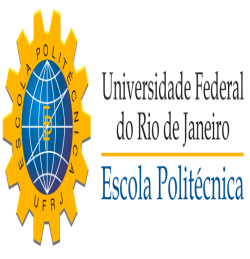 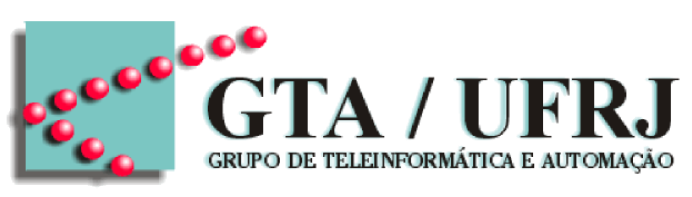 Spam
Guilherme Avelino Viamonte
Kim Kaznowski da Silva
Rodrigo de Jesus Macedo
UFRJ – Universidade Federal do Rio de Janeiro

Redes de Computadores I

Programa de Engenharia Elétrica - PEE/COPPE/UFRJ
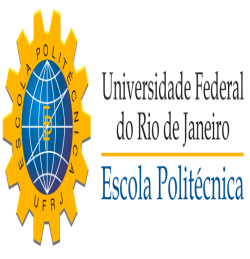 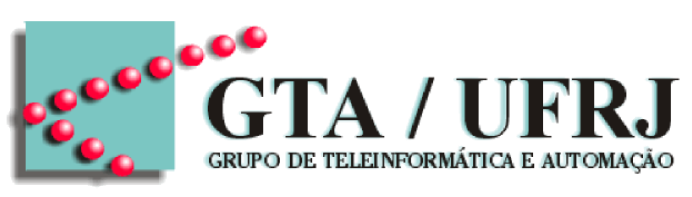 Sumário:
Introdução
Principais Tipos de Spam
Exemplos de Spam
Técnicas de Combate
Uma Aplicação
O Spam e as Leis
Conclusão
Bibliografia
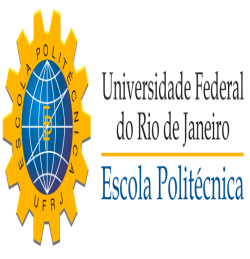 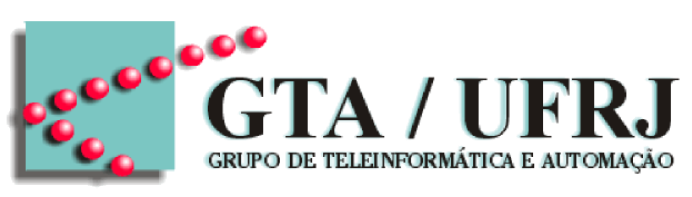 Introdução:
O que é o Spam?
Mensagem eletrônica não solicitada
Sua Origem
Carne suína enlatada 
Monty Python
Acrônimos
Evolução da Prática
Anos 60 - CTSS - 1ª ocorrência
Anos 70 - ARPANet - 1ª mensagem de cunho comercial
Anos 90  - Meios de negócio
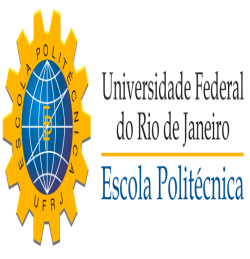 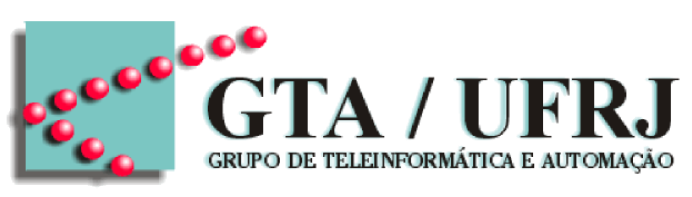 Principais Tipos:
Propagandas
Estelionato (phishing)
Golpes (scam)
Programas Maliciosos
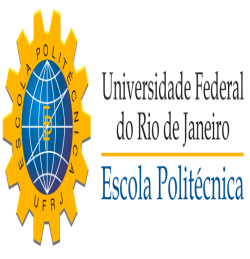 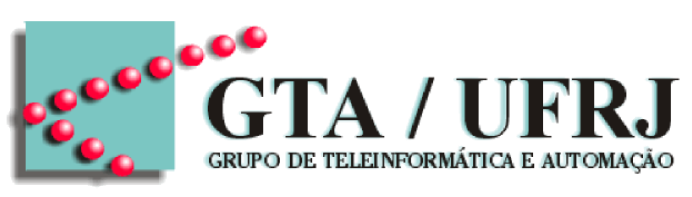 Exemplos de Spam:
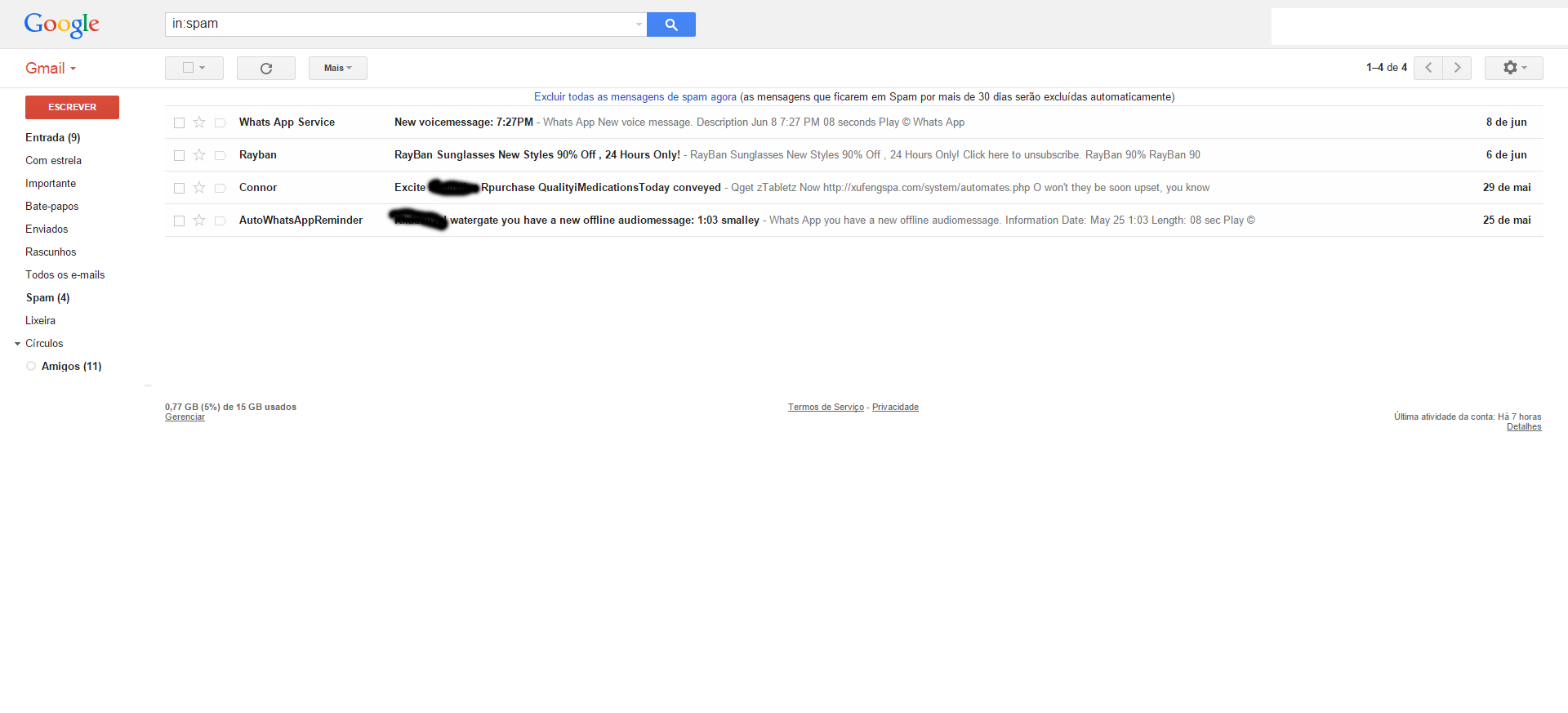 Figura 1 – Spam por SMS.
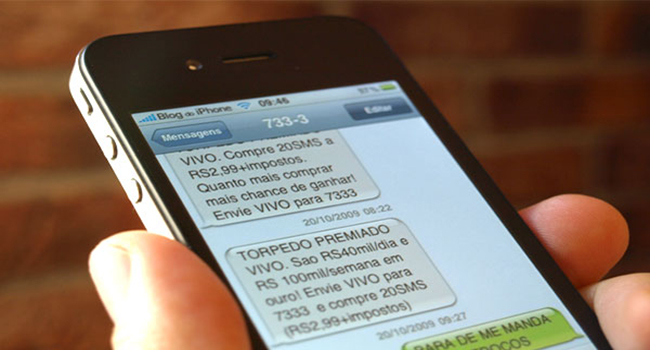 Figura 2 – Spam por SMS.
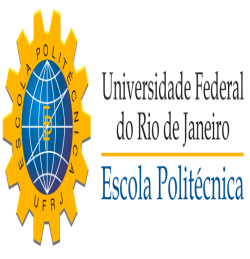 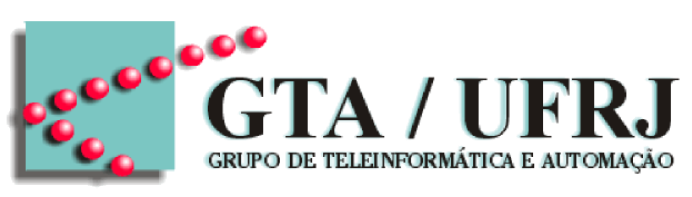 Técnicas de Combate:
A Nível de Usuário 
Análise da Mensagem
Aplicações Auxiliares
A Nível de Rede
Listas Negras
Filtros
Auto-aprendizado
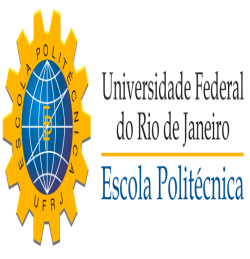 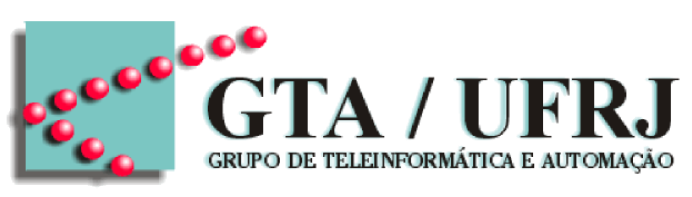 Uma Aplicação:
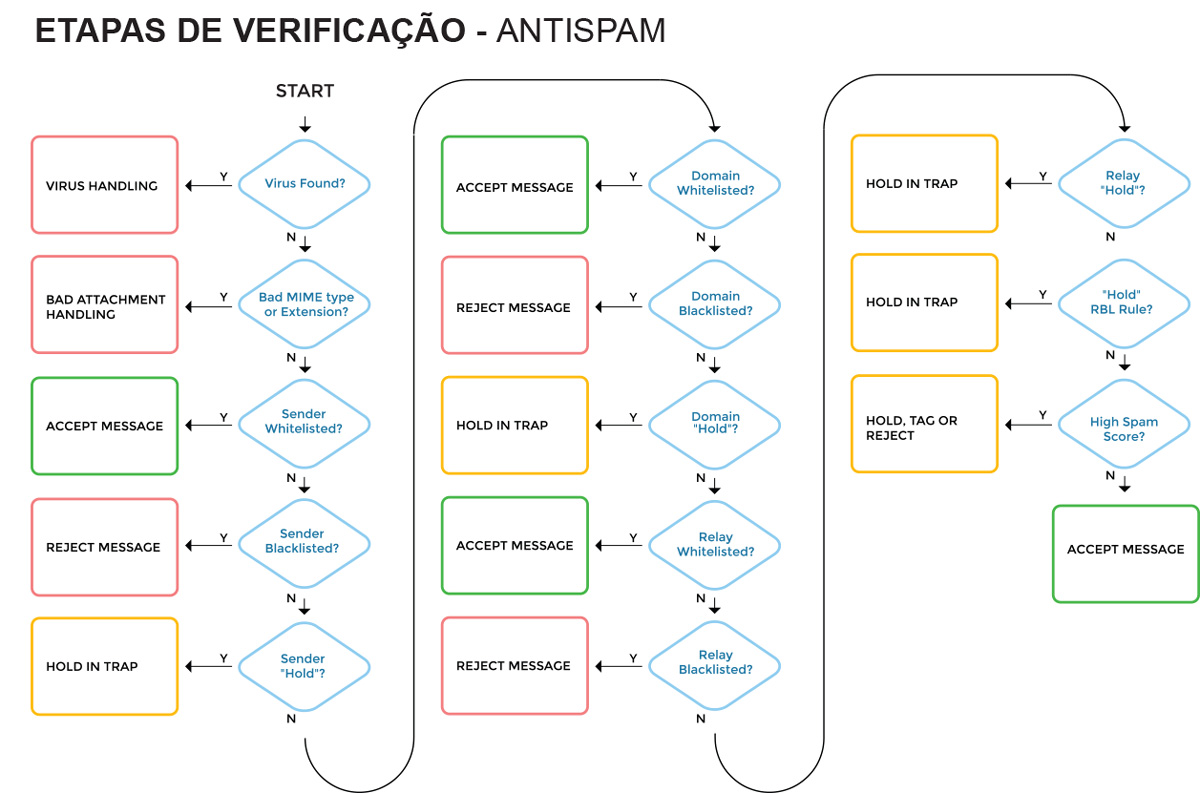 Figura 3 – Algoritmo de detecção de Spam
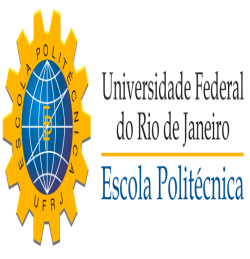 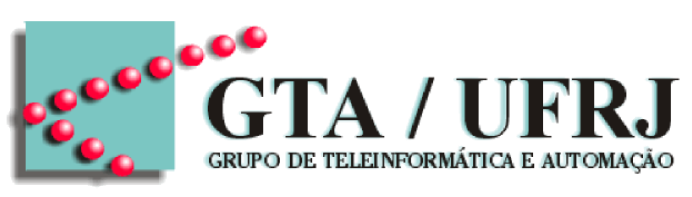 O Spam e as Leis:
Como o Spam é Visto no Mundo

Como o Spam é Visto no Brasil

Seus Impactos na Sociedade
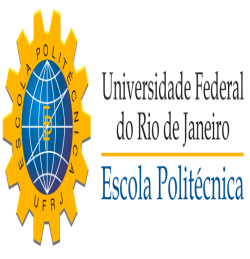 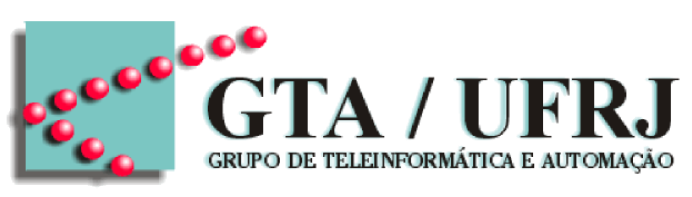 Conclusão:
O spamming é uma prática que polui a rede em todas as modalidades de acesso a serviços, informações e produtos.
A contribuição do estado ainda está muito aquém do necessário.
é de extrema importância o investimento em técnicas que aumentem a eficácia contra a prática do Spam.
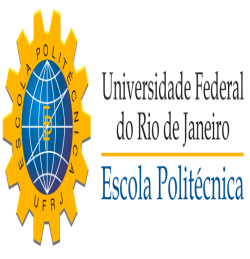 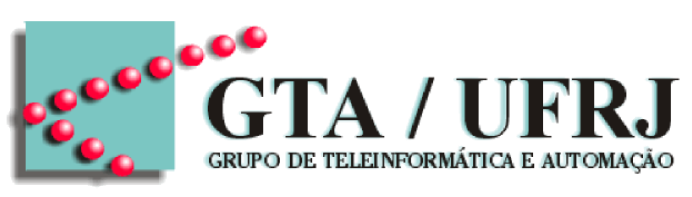 Primeira Pergunta:
Na sua origem, o spam era utilizado com o intuito de enviar mensagens de cunho publicitário. Hoje em dia, a prática do Spam é considerada também como uma prática criminosa. Quais são as principais características das mensagens enviadas que tornam a prática criminosa?
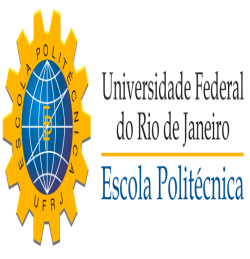 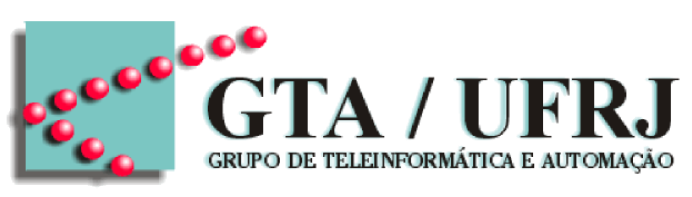 Primeira Pergunta:
Na sua origem, o spam era utilizado com o intuito de enviar mensagens de cunho publicitário. Hoje em dia, a prática do Spam é considerada também como uma prática criminosa. Quais são as principais características das mensagens enviadas que tornam a prática criminosa?
Resposta:
	As mensagens que tornam a prática criminosa são 	mensagens que levam o usuário à fornecer de forma 	desconhecida dados pessoais e confidencias, que 	ficam a disposição de spammers, possibilitando 	estelionato e golpes.
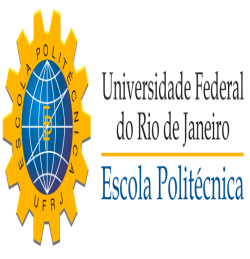 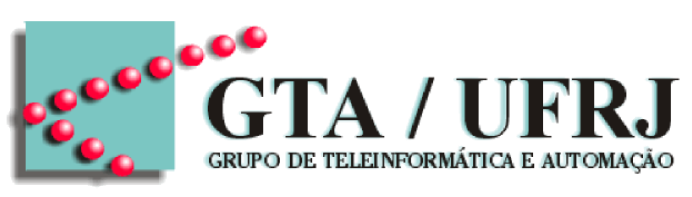 Segunda Pergunta:
O termo Spam está relacionado ao envio de qualquer mensagem não solicitada em massa. Então, os panfletos que recebemos nas ruas e semáforos, os papéis de propaganda política em época de eleições e as revistas gratuitas de propagandas que recebemos são, também, formas de Spam?!
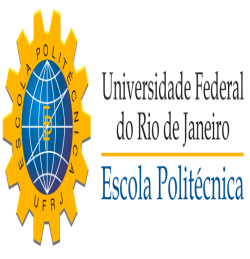 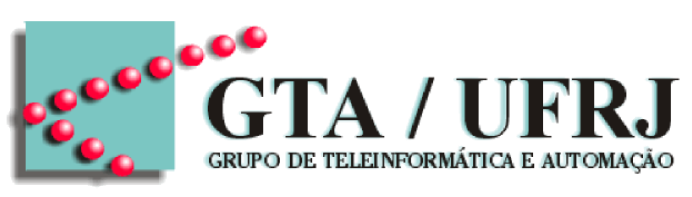 Segunda Pergunta:
O termo Spam está relacionado ao envio de qualquer mensagem não solicitada em massa. Então, os panfletos que recebemos nas ruas e semáforos, os papéis de propaganda política em época de eleições e as revistas gratuitas de propagandas que recebemos são, também, formas de Spam?!
Resposta:
	Não. O termo Spam está relacionado ao envio em massa 	de qualquer mensagem não solicitada através de 	meios 	eletrônicos.
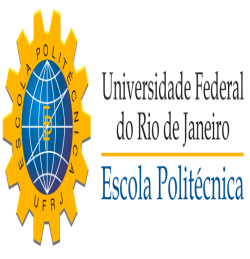 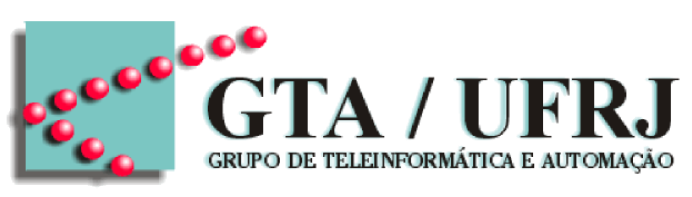 Terceira Pergunta:
Como não existem leis que coíbem a prática do spam no Brasil, então se um spammer for identificado como autor de um golpe ele não responderá nenhum processo, portanto, os spammers se sentem ‘protegidos’ e por isso essa prática cresce tão exponencialmente?
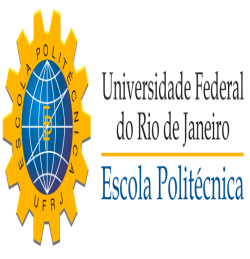 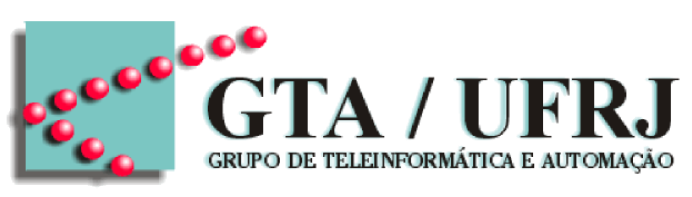 Terceira Pergunta:
Como não existem leis que coíbem a prática do spam no Brasil, então se um spammer for identificado como autor de um golpe ele não responderá nenhum processo, portanto, os spammers se sentem ‘protegidos’ e por isso essa prática cresce tão exponencialmente?
Resposta:
	Errado. Apesar de não existirem leis específicas no Brasil 	com relação a prática do spam, se um spammer for 	identificado como autor de um golpe ele pode ser 	enquadrado por estelionato 	e veiculação de 	propaganda enganosa, de acordo com os artigos  	36 e 37 do código do consumidor.
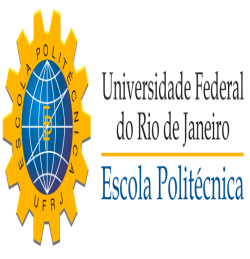 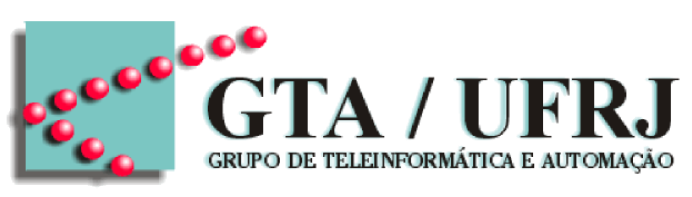 Quarta Pergunta:
Tendo em vista que o termo spam ganhou uma conotação negativa. Por que a Hormel Foods, responsável legal pela marca SPAM, não usou suas prerrogativas legais para proibir o uso do nome?
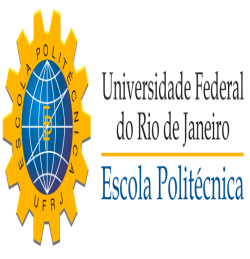 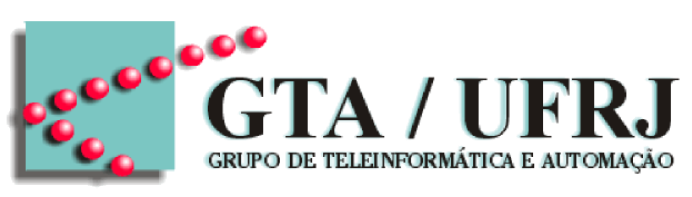 Quarta Pergunta:
Tendo em vista que o termo spam ganhou uma conotação negativa. Por que a Hormel Foods, responsável legal pela marca SPAM, não usou suas prerrogativas legais para proibir o uso do nome?
Resposta:
	Apesar da conotação negativa que o termo foi associado, 	a empresa não se importou com este fato, restringindo 	apenas que o termo SPAM, em maiúsculo, fosse dedicado 	apenas à marca, não podendo ser utilizado para se referir 	à prática de envio de mensagens não solicitadas em 	massa.
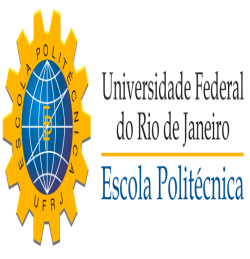 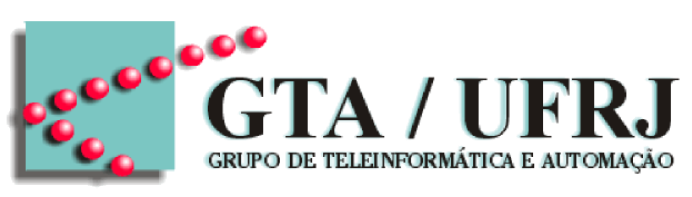 Quinta Pergunta:
Existe alguma forma de garantir a total segurança contra o spam, isto é, existe uma técnica de defesa que garanta 100% de segurança?
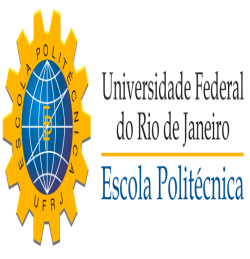 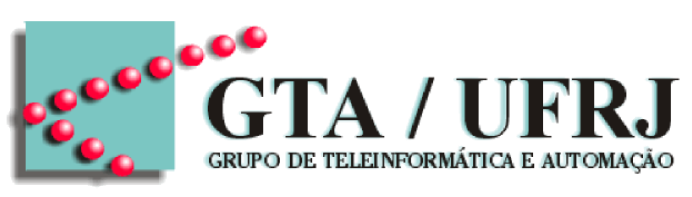 Quinta Pergunta:
Existe alguma forma de garantir a total segurança contra o spam, isto é, existe uma técnica de defesa que garanta 100% de segurança?
Resposta:
	Atualmente, com a velocidade que o spam é criado e 	difundido, é cada vez mais complicado criar técnicas de 	defesas 100% seguras, 	mesmo nas diferentes camadas 	de segurança.
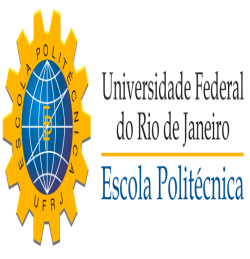 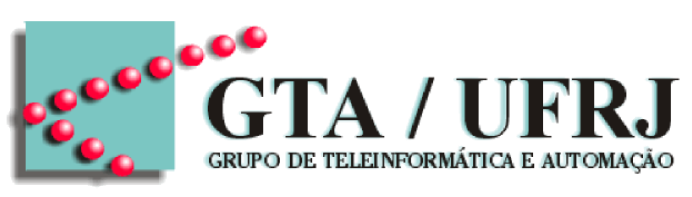 Bibliografia:
John Haves - Plenty Of Fish hooked by Canada's anti-spam laws, faces 48k penalty.<https://nakedsecurity.sophos.com/2015/03/26/plenty-of-fish-hooked-by-canadas-anti-spam-laws-faces-48k-penalty/> acesso em: 11/5/2015.
Wikipedia, a enciclopédia livre - Botnet.<https://pt.wikipedia.org/wiki/Botnet> acesso em: 10/5/2015.
Spamhaus - The top 10 Worst.<https://www.spamhaus.org/statistics/networks/> acesso em: 15/5/2015.
Emil Protalinski - China passes the U.S. as the world’s largest source of spam, again.<http://venturebeat.com/2015/01/28/china-passes-the-u-s-as-the-worlds-largest-source-of-spam/> acesso em: 14/5/2015.
Konstantin Tretyakov - Machine Learning Techniques in Spam Filtering.<http://ats.cs.ut.ee/u/kt/hw/spam/spam.pdf> acesso em: 9/5/2015.
Mailinator - Free. Disposable. Email.<https://mailinator.com/> acesso em: 13/5/2015
Danilo M Taveira, Diogo M. F. Mattos e Otto C. M. B. Duarte. - Ferramenta para Analise de Características de Spams e Mecanismos Anti-Spam <http://www.gta.ufrj.br/ftp/gta/TechReports/TaDu06.pdf> acesso em: 15/5/2015.
Danilo M Taveira, Igor M. Moraes, Marcelo G. Rubinstein e Otto C. M. B. Duarte. - Técnicas de Defesa Contra Spam <http://www.gta.ufrj.br/ftp/gta/TechReports/TMRD06.pdf> acesso em: 15/5/2015.
Rafael J. C. Szendrodi - Spam, Suas origens, sua evolução e as técnicas para evitá-lo. <http://www.gta.ufrj.br/grad/05_1/spam/szendro/> acesso em: 15/5/2015.
Mariana Sousa - Spam: provando que Bill Gates estava errado. <http://imasters.com.br/midia-e-marketing-digital/email-marketing/spam-provando-que-bill-gates-estava-errado/?trace=1519021197&source=home> acesso em: 13/5/2015.
Wikipedia, a enciclopédia livre - Spam.<https://pt.wikipedia.org/wiki/Spam> acesso em: 10/5/2015.
Michael Vinther - Intelligent junk mail detection using neural networks.<http://www.logicnet.dk/reports/JunkDetection/JunkDetection.pdf> acesso em: 15/5/2015.